مشروع المعيار الدولي لتدابير الصحة النباتية: مسودة ملحق المعيار الدولي رقم 20:استخدام اذون استيراد محددة (2008-006) المداولة الأولى للاتفاقية الدولية لوقاية النباتات من 1 يوليو إلى 30 سبتمبر 2021سكرتارية الاتفاقية الدولية لوقاية النباتات 2020ورشة العمل الإقليمية للاتفاقية الدولية لوقاية النباتات
خلفيــــة
2 of 8
[Speaker Notes: SC: Standards Committee]
الإعتبــارات العـامــــة
5 of 8
الأقســـام الـرئيسيـة
3 of 8
الأقســـام الـرئيسيـة (تابع)
4 of 8
الأقســـام الـرئيسيـة (تابع)
4 of 8
الأقســـام الـرئيسيـة (تابع)
4 of 8
الأقســـام الـرئيسيـة (تابع)
4 of 8
روابط مفيدة
7 of 8
الاتصالات
أمانة الاتفاقية الدولية لوقاية النبات

منظمة الأغذية والزراعة للأمم المتحدة (الفاو)

Email: ippc@fao.org  

Web:
www.fao.org
www.ippc.int
www.fao.org/plant-health-2020
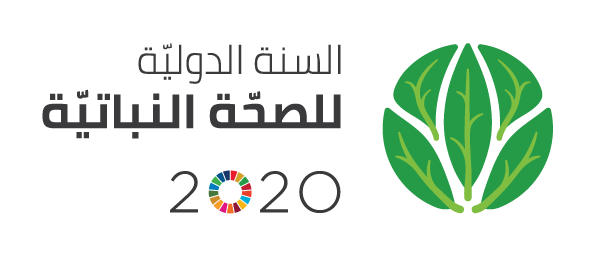 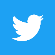 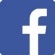 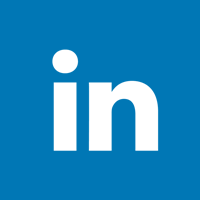 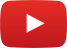